Kelompok IIIDi Susun Oleh :Ketua : Andi Fitriah NingsihPembaca Materi : SalmawatiAnggota : - Andi Nadima		    - Sri Kusuma Wardani		    - Syarifah Fikrah Baal
TRANSISI DARI MAHASISWI KEOTONOM, BIDAN YANG AKUTANBEL DAN PENGEMBANGAN PROFESIONAL BERKELANJUTAN DAN RECANA BELAJAR SEPANJANG HAYAT, KETERAMPILAN BELAJAR MANDIRI
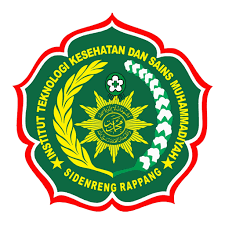 Transisi dari mahasiswa ke otonom, bidan yang akuntabel dan pengembangan professional berkelanjutan, dan rencana belajar sepanjang hayat; keterampilan belajar mandiri membahas tentang otonomi bidan dalam memberikan pelayanan yang berstandar dan pendidikan berkelanjutan.
a. Otonomi Bidan adalah materi pelajaran kebidanan yang akan kita bahas kali ini, adapun disini kita akan memngupas tuntas mengenai pengertian akuntabilitas  bidan,  otonomi bidan,dasar otonomi dan aspek legal  otonomi bidan. semoga membantu. 
b.   Akuntabilitas bidan dalam praktik kebidanan, merupakan suatu hal penting dan dituntut dari suatu profesi, terutama yang berhubungan dengan keselamatan jiwa manusia. 
c. Akuntabilitas    bidan    adalah    pertanggungjawaban    dan    tanggung    gugat (accountability) atas semua tindakan yang dilakukannya. Oleh karena itu, semua tindakan yang dilakukan oleh bidan harus berbasis kompetensi dan didasari suatu evidence based. Dengan adanya Legitimasi kewenangan bidan yang lebih luas, bidan memiliki hak otonom dan mandiri untuk bertindak secara professional yang dilandasi kemampuan berfikir logis dan sistematis serta bertindak sesuai standar profesi dan etika profesi.
Praktik kebidanan merupakan inti dari berbagai kegiatan bidan dalam penyelenggaraan   upaya   kesehatan   yang   harus   terus   menerus   ditingkatkan mutunya melalui:
Pendidikan Dan Pelatihan Berkelanjutan      
Penelitian Dalam Bidang Kebidanan      
Pengenbangan Ilmu Dan Teknologi Dalam Kebidanan     
Akreditasi      
Sertifikasi       
Registrasi      
Uji Kompetensi       
Lisensi
Beberapa Dasar Dalam Otonom Dan Aspek Legal Yang Mendasari Dan Terkait Dengan Pelayanan Kebidanan Antara Lain Sebagai Berikut :
UU kesehatan Nomor 36 Tahun 2009 tentang kesehatan   
Permenkes      RI      No.      1464/Menkes/PER/X/2010      tentang      izin      dan penyelenggaraan praktik bidan     
Kepmenkes RI No. 369/Menkes/SK/III/2007      
Standar pelaanan kebidanan Tahun 2001      
 PP No. 32/Tahun 1996 tentang kesehatan      
UU No. 22/1999 tentang otonomi daerah       
UU No. 13 tahun 2003 tentang ketenagakerjaan       
UU tentang aborsi, adopsi, bayi tabung dan transplantasi      
KUHAP dan KUHP 1981       
UU yang terkait dengan hak reproduksi dan keluarga berencana:   
 UU   No  10/1992  tentang  pengembangan  kependudukan  dan  pembangunan keluarga sejahtera     
 UU  No.  23/2003  tentang  penghapusan  kekerasan  terhadap  perempuan  di  Dalam Rumah Tangga
MANAJEMAN PELAYANAN KEBIDANAN DEFINISI OPERASIONAL
a.  Manajemen  adalah  ilmu  atau  seni  bagaimana  sumberdaya  secara  efisien, efektif dan rasional untuk mencapai tujuan organisasi yang telah ditetapkan sebelumnya. 
b.   Bidan adalah seorang wanita yang telah mengikuti dan lulus pendidikan bidan, mendapat izin dan terdaftar secara legal untuk melakukan praktek kebidanan. (ICM / WHO ) 
c.  Manajemen   pelayanan   kesehatan   adalah   :   Suatu   metode   pengaturan, pengorganisasian pikiran dan tindakan dalam suatu urutan yang logis dan menguntungkan baik bagi pasien maupun petugas kesehatan. Proses pemecahan  masalah  yang  di  gunakan  sebagai  metode  untuk mengorganisasikan pikiran dan tindakan berdasarkan teori ilmiah penemuan- penemuan, keterampilan, dalam rangkaian atau tahapan yang logis untuk pengambilan suatu keputusan dan berfokus pada klien (Varney, 1977)
Perencanaan Dalam Manajemen Pelayanan Kebidanan Unsur Pokok Perencanaan Dalan Manajemen Pelayanan Kebidanan
A.  Input Input (struktur), ialah segala sumber daya yang diperlukan untuk melakukan pelayanan kesehatan, seperti SDM, dana, obat, fasilitas, peralatan, bahan, teknologi, organisasi, informasi dan lain-lain INPUT Merujuk pada sumber-sumber yang diperlukan untuk melaksanakan aktifitas yang meliputi : 
1. Man : Tenaga yang di manfaatkan. Contoh : Staf atau Bidan yang kompeten 
2. Money : Anggaran yang di butuhkan atau dana untuk program 
3. Material : Bakau atau materi ( sarana dan prasarana ) yang dibutuhkan 
4. Metode : Cara yang di pergunakan dalam bekerja atau prosedur kerja 
5. Minute / Time : Jangka waktu pelaksanaan kegiatan program 
6. Market : Pasar dan pemasaran atau sarana program
b. Proses Proses adalah Interaksi profesional antara pemberi pelayanan dengan konsumen  (pasien/masyarakat)  (Depkes  RI,  2001).  Proses  adalah   Suatu bentuk kegiatan yang berjalan dengan dan antara dokter dan pasien”. (Donabedian, 1980). Proses, ialah interaksi professional antara pemberi layanan  dengan  konsumen  (pasien  /  masyarakat  ).
Meliputi Manajemen Operasional dan Manajemen asuhan. 
Perencanaan ( P1 ) 
Pengorganisasian ( P2 ) 
Penggerakan  dan  pelaksanaan,  Pengawasan  dan  Pengendalian  (  P3  )  
Output   Output   Yaitu   yang   menunjuk   pada   penampilan   (perfomance) pelayanan kesehatan.
Akreditasi, Registrasi dan Lisensi Profesi Bidan
Selain pendidikan, pengembangan profesi bidan juga dilakukan dengan kegiatan sertifkasi, registrasi dan lisensi. Tidak dapat dipungkiri bahwa banyaknya institusi pendidikan kebidanan berpengaruh terhadap kualitas lulusan sehingga diperlukan suatu uji kompetensi yang dilakukan di seluruh wilayah Indonesia guna menyamakan standar pengetahuan, keterampilan dan perilaku lulusan pendidikan kebidanan. Kegiatan registrasi dan lisensi merupakan wujud peran negara dalam mengawasi pelaksanaan pelayanan kebidanan di Indonesia, meyakinkan kompetensi bidan guna melindungi masyarakat pengguna jasa bidan, meningkatkan mutu pelayanan dan memeratakan
jangkauan pelayanan.
Sertifikasi merupakan kegiatan yang menunjukkan penguasaan kompetensi tertentu. Registrasi adalah sebuah proses dimana seseorang tenaga profesi harus mendaftarkan dirinya pada suatu badan tertentu secara periodic guna mendapatkan kewenangan dan hak untuk
melakukan tindakan profesionalnya setelah memenuhi syarat-syarat tertentu yang ditetapkan oleh badan tersebut.
 Registasi bidan artinya proses pendaftaran pendokumentasian dan pengakuan terhadap bidan setelah dinyatakan memenuhi
minimal kompetensi inti atau standar penampilan minimal yang ditetapkan sehingga secara fsik dan mental mampu melaksanakan praktik profesinya. Dengan teregistasinya seorang tenaga profesi maka akan mendapatkan haknya untuk minta izin praktik (lisensi) setelah memenuhi beberapa persyaratan administrasi untuk lisensi.
Terima kasih